Swaস্বাগতম
শিক্ষক পরিচিতি
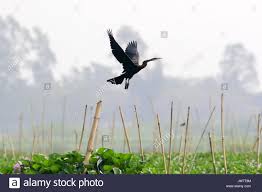 নামঃ তছলিমা ইয়াছমিন শিখা 
সহকারী শিক্ষিকা  
ধরমপুর মাধ্যমিক বিদ্যালয়
পাঠ পরিচিতি
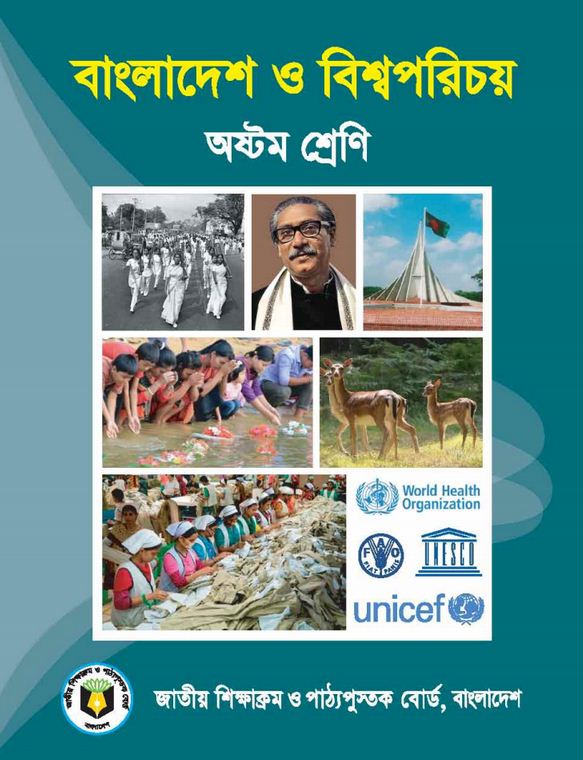 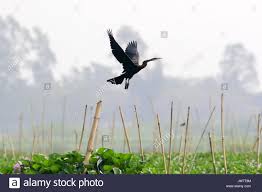 শ্রেণীঃ অষ্টম 
বিষয়ঃ বাংলাদেশ ও বিশ্বপরিচয় 
অধ্যায়ঃ ২য় 
সময়ঃ ৪৫ মনিট
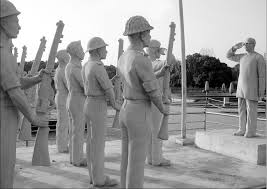 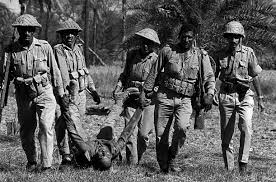 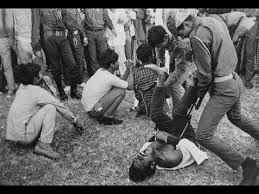 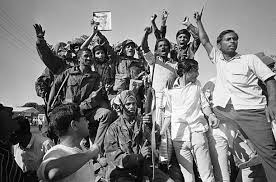 আজকের পাঠ
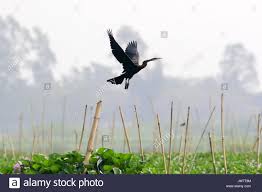 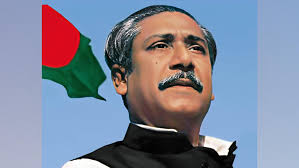 বাংলাদেশের মুক্তিযুদ্ধ
ও
সশস্ত্র মুক্তিযুদ্ধের পটভূমি
শিখন ফল
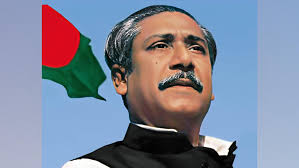 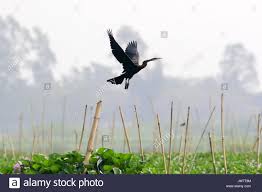 ১৯৭০ সালের সালের নির্বাচন সম্পর্কে জানতে পারবে 
৭ই মার্চের ভাষন  ও এর গুরুতে মূল্যায়ন করতে পারবে 
২৫ মার্চের নরকীয় হত্যার ভয়াবহতা ঊপলদ্ধি করতে পারবে 
২৬ মার্চের স্বাধীনতার ঘোষাণা উল্লেখ করতে পারবে
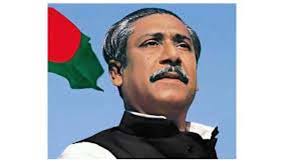 স্বাধীন বাংলার প্রথম পতাকা ১৯৭১ সালের ২রা মার্চ সকাল ১১টায় প্রথম উত্তোলন করা হয়
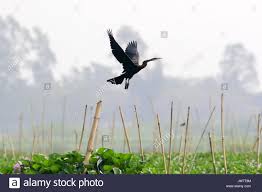 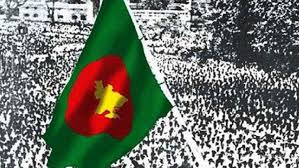 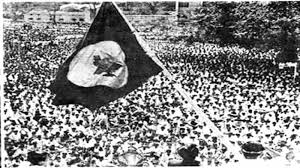 ৭ই মার্চের ঐতিহাসিক ভাষণ
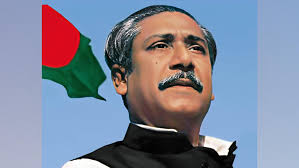 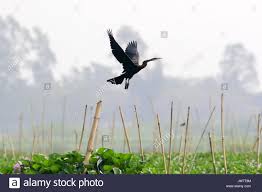 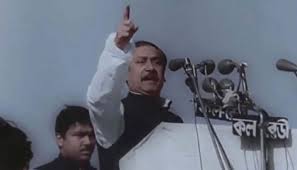 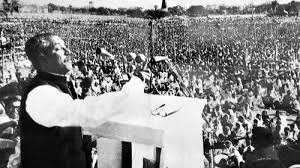 ভাষণের মূল বক্তব্য
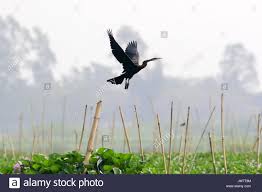 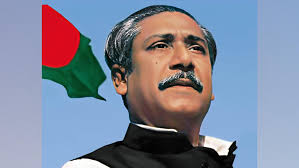 প্রত্যেক ঘরে ঘরে দূর্গ গড়ে তুলতে হবে 
বাংলাদেশ শব্দটি ব্যবহার করে ভবিষ্য ৎ  নতুন রাষ্ট্রার 
 নাম করণ চুড়ান্ত করেন 
তিনি বলেন এবারের সংগ্রাম আমাদের মুক্তির সংগ্রাম , এবারের সংগ্রাম আমাদের স্বাধীনতার সংগ্রাম
২০১৭ সালে ইউনেস্কো ঐতিহাসিক ৭ই মার্চের ভাষণকে ওয়াল্ড ডকুমেণ্টারি  হেরিটেজ হিসাবে স্বকৃতি দেয় ।
মূল্যায়ন
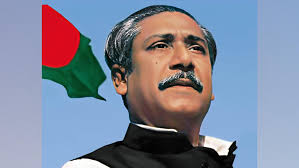 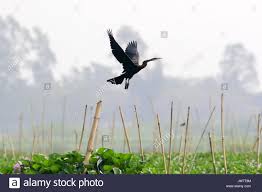 কত সালে স্বাধীন বাংলার প্রথুম পতাকা  উত্তলো করা হয় ? 
বাংলাদেশ কত সালে স্বাধীন হয় ?    
কার  নেতৃত বাংলাদেশ স্বাধীন হয় ?
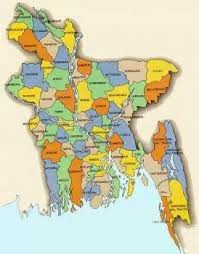 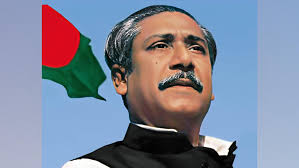 উত্তর
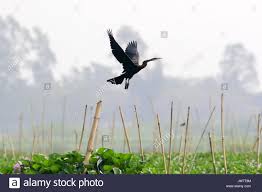 ১৯৭১ সালে  ২রা মার্চ 
১৯৭১ সালে 
শেখ মুজিবুর রহমান
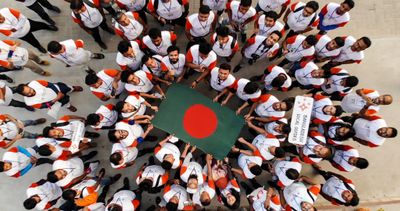 ধন্যবাদ